A critical moment:
NHS staffing trends, retention and attrition
February 2019
February 2019
A critical moment: NHS staffing, retention and attrition
Change in full-time equivalent (FTE) staff groups in the NHS in England, hospital and community health sevices (HCHS), July 2017 to July 2018
Part 1/2
Source: NHS Digital. NHS Hospital and Community Health Service (HCHS) monthly workforce statistics – July 2018, provisional statistics (2018).
February 2019
A critical moment: NHS staffing, retention and attrition
Change in full-time equivalent (FTE) staff groups in the NHS in England, hospital and community health sevices (HCHS), July 2017 to July 2018
Part 2/2
Source: NHS Digital. NHS Hospital and Community Health Service (HCHS) monthly workforce statistics – July 2018, provisional statistics (2018).
February 2019
A critical moment: NHS staffing, retention and attrition
Change in nursing workforce by work area (HCHS)October 2014 to July 2018
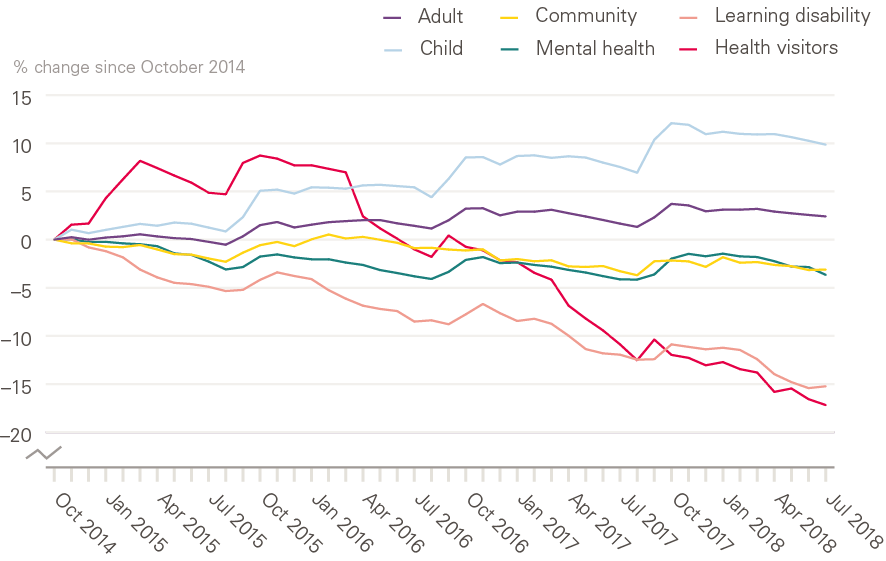 Source: NHS Digital. NHS Hospital and Community Health Service (HCHS) monthly workforce statistics – July 2018, provisional statistics (2018).
February 2019
A critical moment: NHS staffing, retention and attrition
Change in community nursing and health visiting, selected occupations (HCHS), October 2014 to July 2018
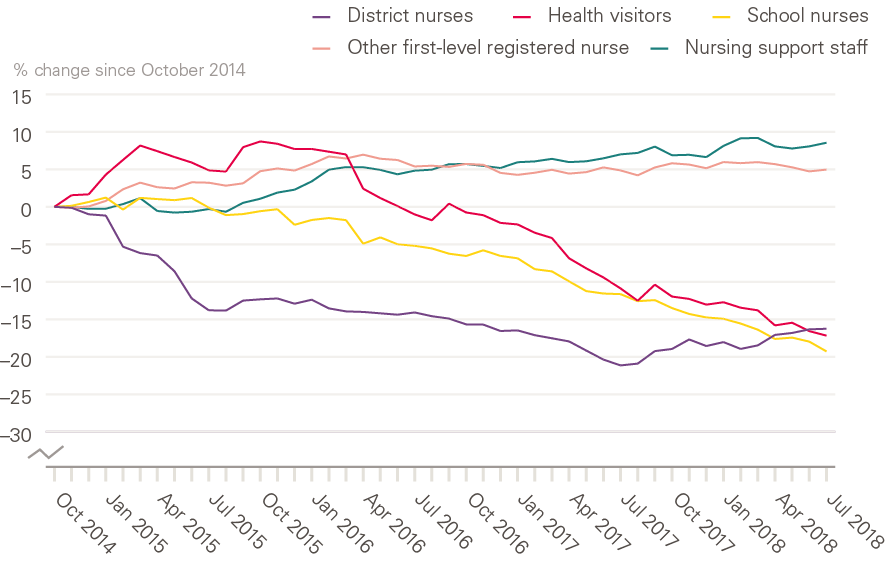 Source: NHS Digital. NHS Hospital and Community Health Service (HCHS) monthly workforce statistics – July 2018, provisional statistics (2018).
February 2019
A critical moment: NHS staffing, retention and attrition
Change in adult hospital nursing and community nursing/health visiting in the NHS in England (HCHS), October 2014 to July 2018
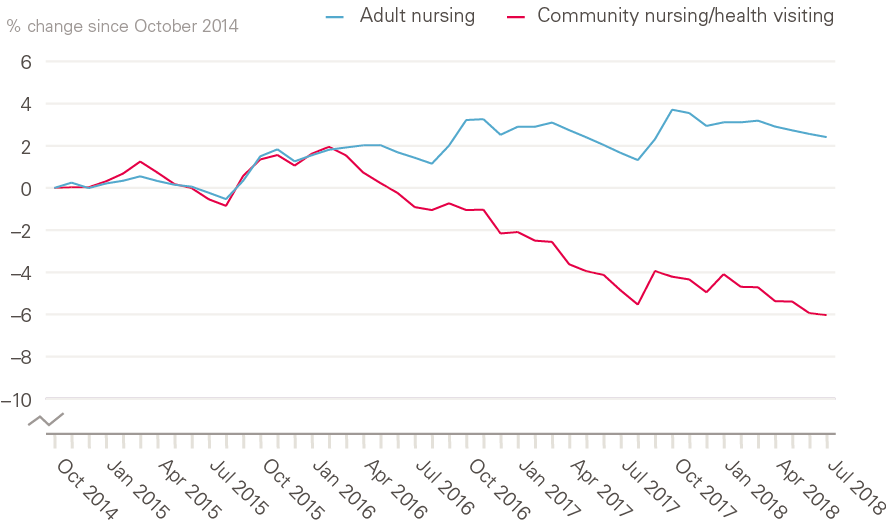 Source: NHS Digital. NHS Hospital and Community Health Service (HCHS) monthly workforce statistics – July 2018, provisional statistics (2018).
February 2019
A critical moment: NHS staffing, retention and attrition
Nurses and health visitors working as bank staff (full-time equivalent) in the NHS in England (HCHS), October 2015 to July 2018
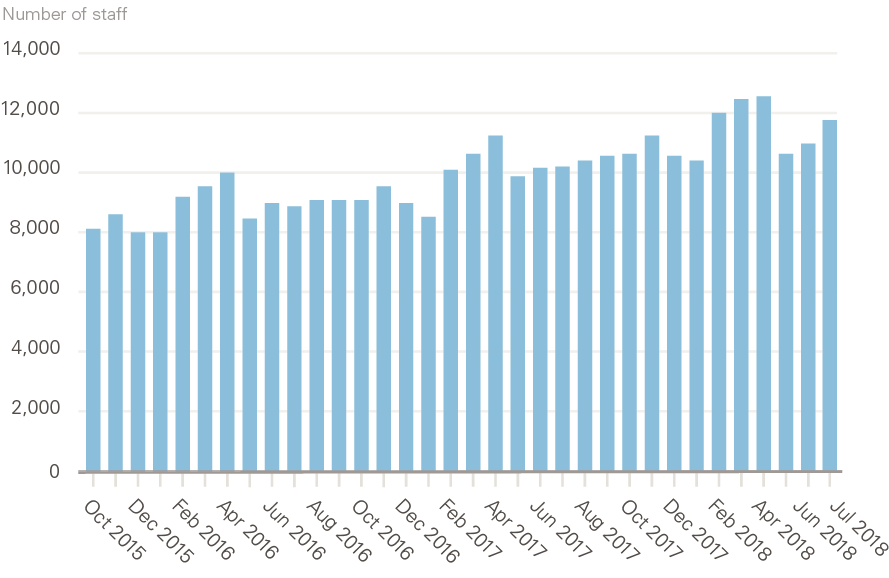 Source: NHS Digital. NHS Hospital and Community Health Service (HCHS) monthly workforce statistics – July 2018, provisional statistics (2018).
February 2019
A critical moment: NHS staffing, retention and attrition
Change in registered nurses, health visitors, midwives and nursing support staff (full-time equivalent) in the NHS in England (HCHS), October 2014 to July 2018
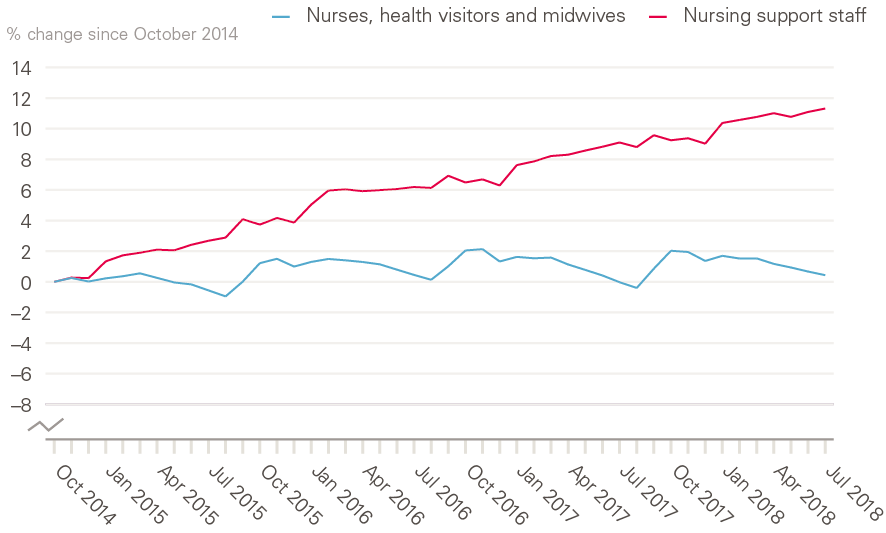 Source: NHS Digital. NHS Hospital and Community Health Service (HCHS) monthly workforce statistics – July 2018, provisional statistics (2018).
February 2019
A critical moment: NHS staffing, retention and attrition
Change in nursing support staff (full-time equivalent) in the NHS in England (HCHS), July 2017 to July 2018
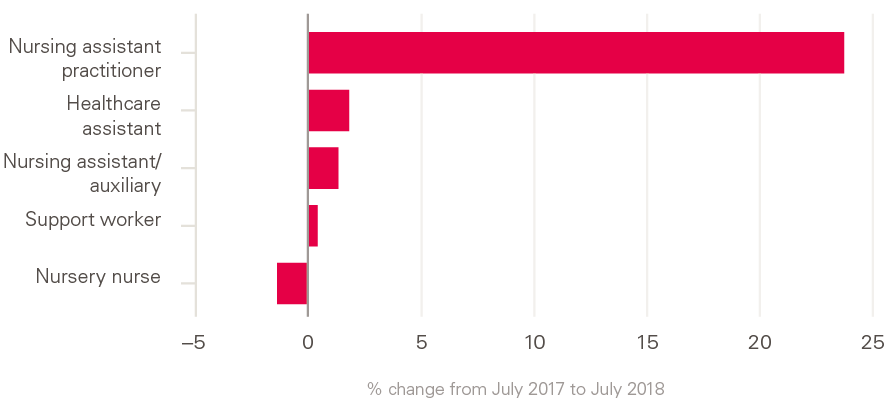 Source: NHS Digital. NHS Hospital and Community Health Service (HCHS) monthly workforce statistics – July 2018, provisional statistics (2018).
February 2019
A critical moment: NHS staffing, retention and attrition
NHS health and community health service workforce by nationality
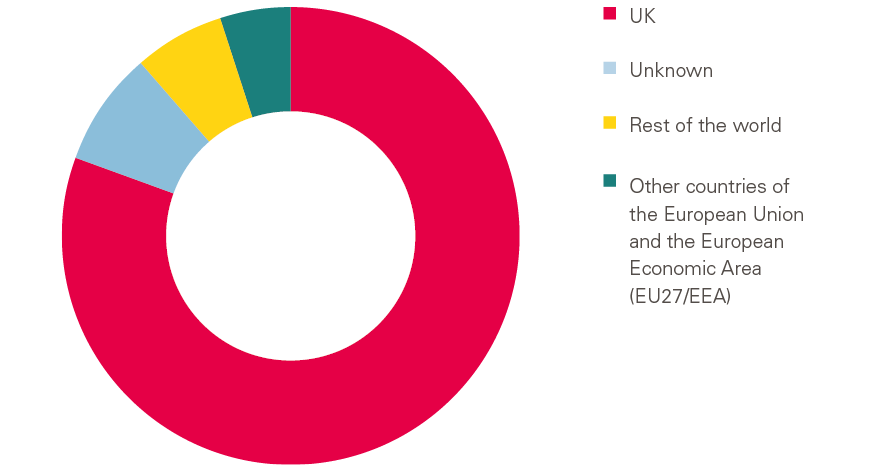 Source: NHS Digital. NHS Hospital and Community Health Service (HCHS) monthly workforce statistics – July 2018, provisional statistics (2018).
February 2019
A critical moment: NHS staffing, retention and attrition
Flows of EU27 staff into and out of the NHS in England (HCHS)2016/17 and 2017/18
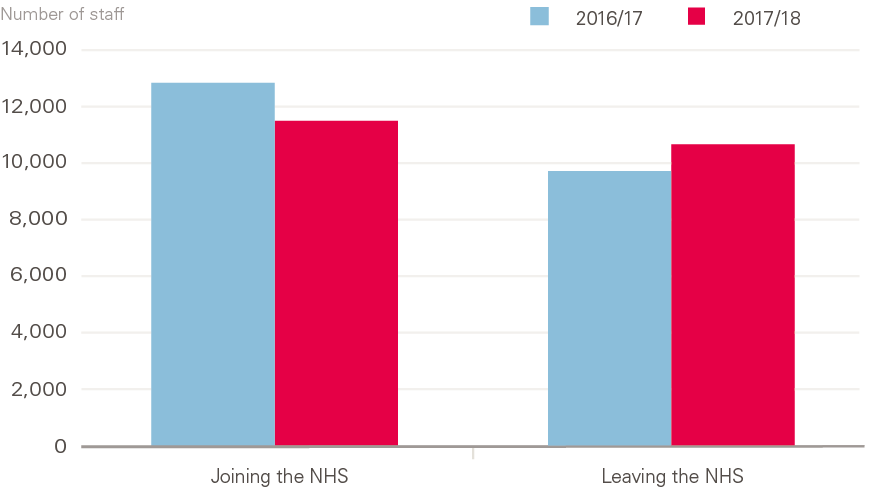 Source: NHS Digital. NHS Hospital and Community Health Service (HCHS) monthly workforce statistics – July 2018, provisional statistics (2018).
February 2019
A critical moment: NHS staffing, retention and attrition
Change in patient care staff (full-time equivalent) in the NHS in England from EU27 states, HCHS, June 2016 to June 2018
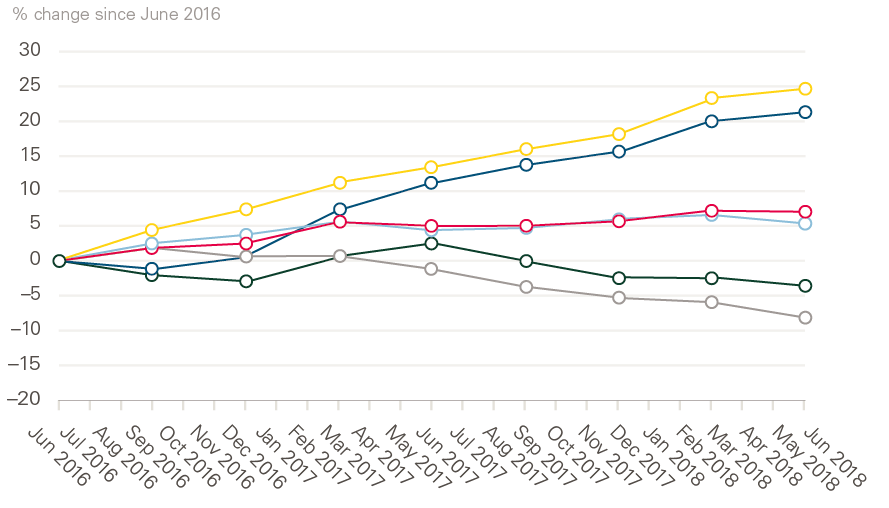 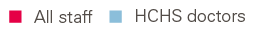 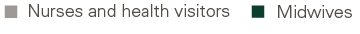 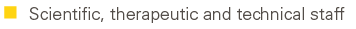 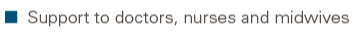 Source: NHS Digital. NHS Hospital and Community Health Service (HCHS) monthly workforce statistics – July 2018, provisional statistics (2018).
February 2019
A critical moment: NHS staffing, retention and attrition
Annual intake of new registrants to the UK nursing register, 1990–2018
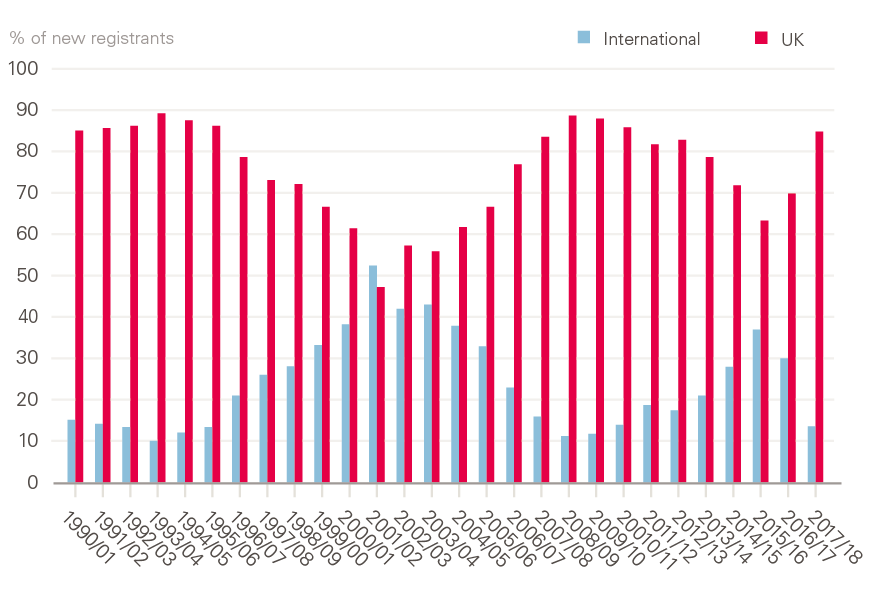 Source: Registration data from Nursing and Midwifery Council.
February 2019
A critical moment: NHS staffing, retention and attrition
Annual intake of new EU and non-EU international registrants to the UK nursing register, 1990–2018
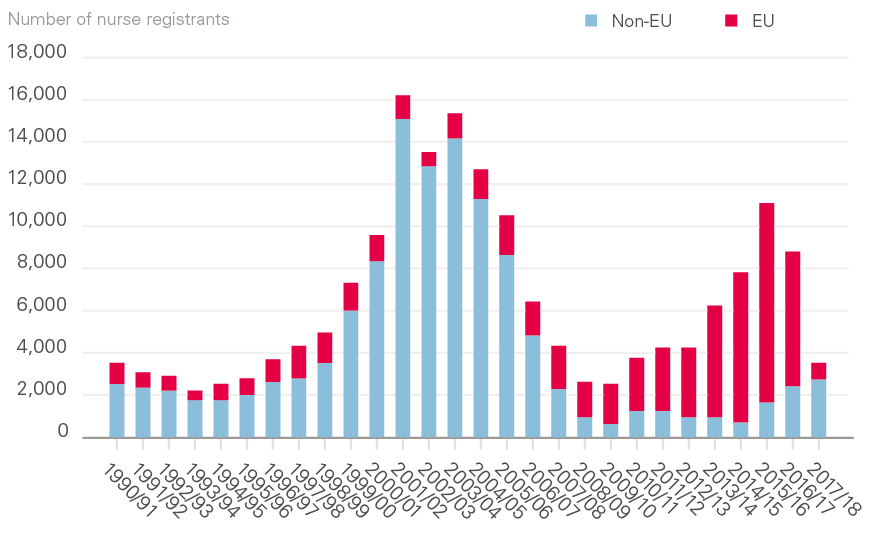 Source: Registration data from Nursing and Midwifery Council.
February 2019
A critical moment: NHS staffing, retention and attrition
Nurses and other direct patient care staff (full-time equivalent) working in general practice, September 2015 to September 2018
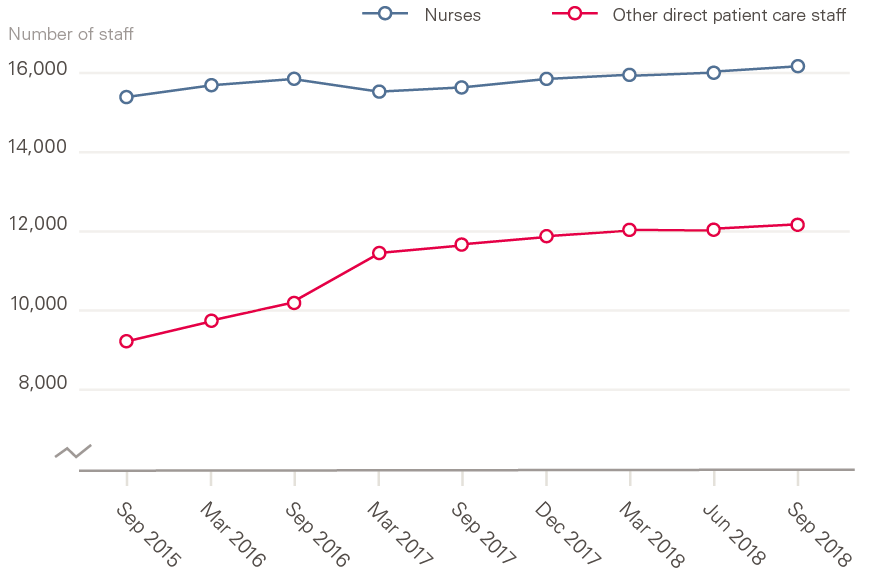 Source: NHS Digital. General and Personal Medical Services England, GP Tables September 2018, Provisional Experimental Statistics (2018).
February 2019
A critical moment: NHS staffing, retention and attrition
First-time applicants and reapplicants to undergraduate nursing degree courses in England, 2009–2018
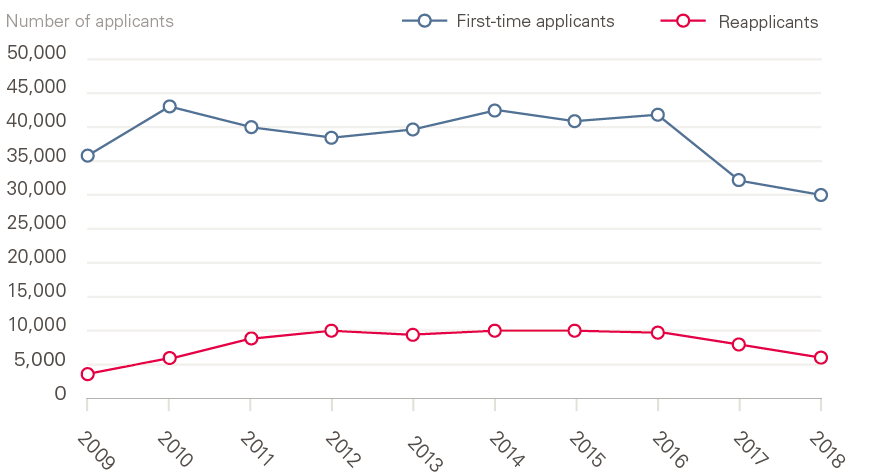 Source: Universities and Colleges Admissions Service. 2018 Cycle Applicant Figures– June Deadline (2018).
February 2019
A critical moment: NHS staffing, retention and attrition
Change (%) in applicants to undergraduate nursing degree courses by age in England, 2016/17 and 2017/18
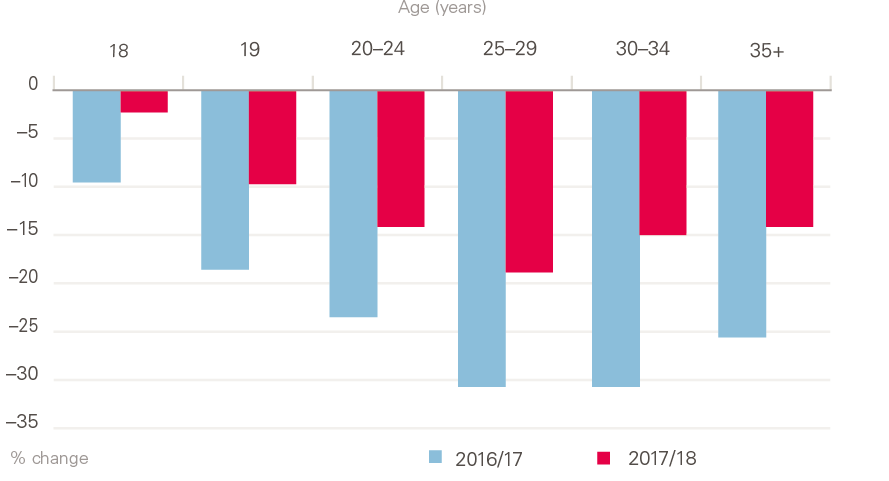 Source: Universities and Colleges Admissions Service. 2018 Cycle Applicant Figures– June Deadline (2018).
February 2019
A critical moment: NHS staffing, retention and attrition
Number of placed applicants on UK university nursing courses by country of domicile 28 days after A-level results day, 2013–2018
Source: Universities and Colleges Admission Service. Statistical Releases – Daily Clearing Analysis 2018 (20 September 2018).
February 2019
A critical moment: NHS staffing, retention and attrition
Age profile of placed applicants on nursing courses in England2016 and 2018
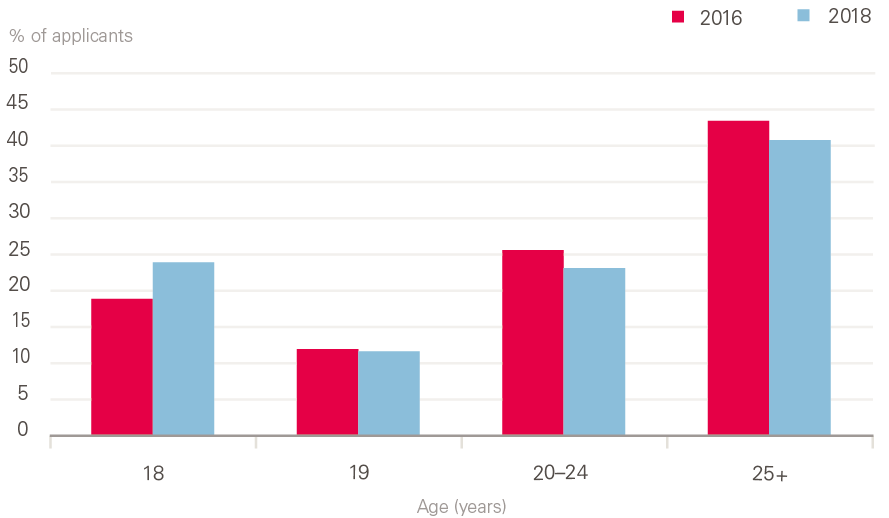 Source: Universities and Colleges Admission Service. Statistical Releases – Daily Clearing Analysis 2018 (20 September 2018).
February 2019
A critical moment: NHS staffing, retention and attrition
Stability rates of NHS trusts in England 2010/11 to 2017/18
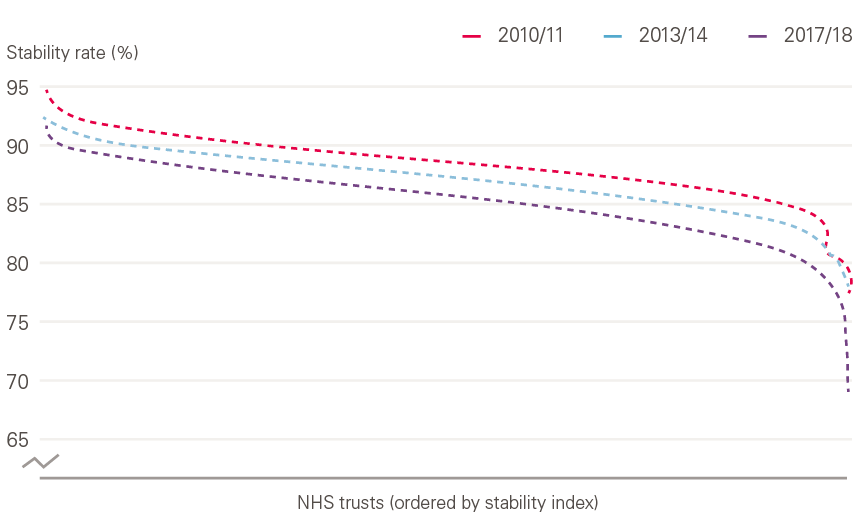 Source: Health Foundation analysis of NHS Digital data.
February 2019
A critical moment: NHS staffing, retention and attrition
Regional-level NHS trust stability-rate, 2010/11 and 2017/18
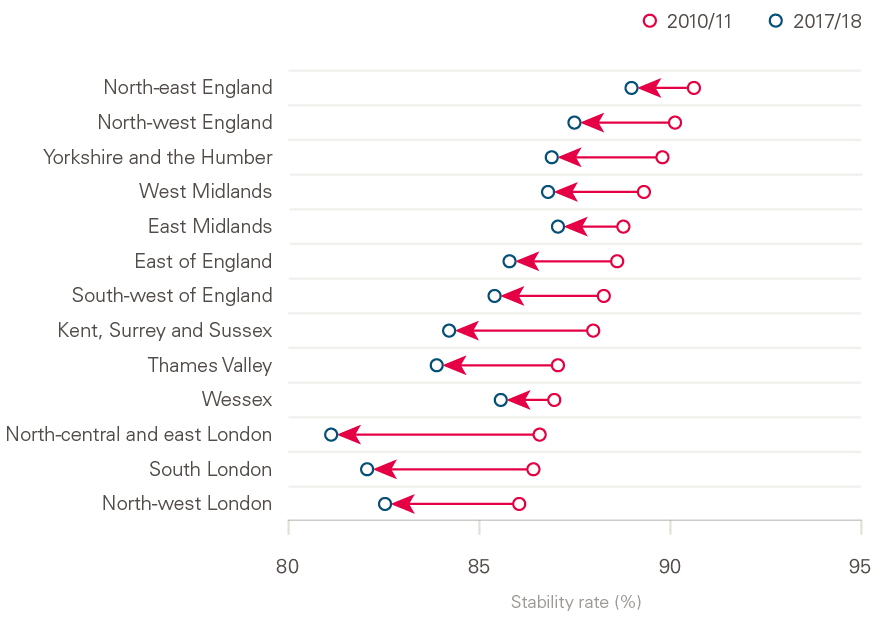 Source: Health Foundation analysis of NHS Digital data. 

Note: Excludes doctors in training.
February 2019
A critical moment: NHS staffing, retention and attrition
Difference in stability of NHS trusts by trust type, 2017/18
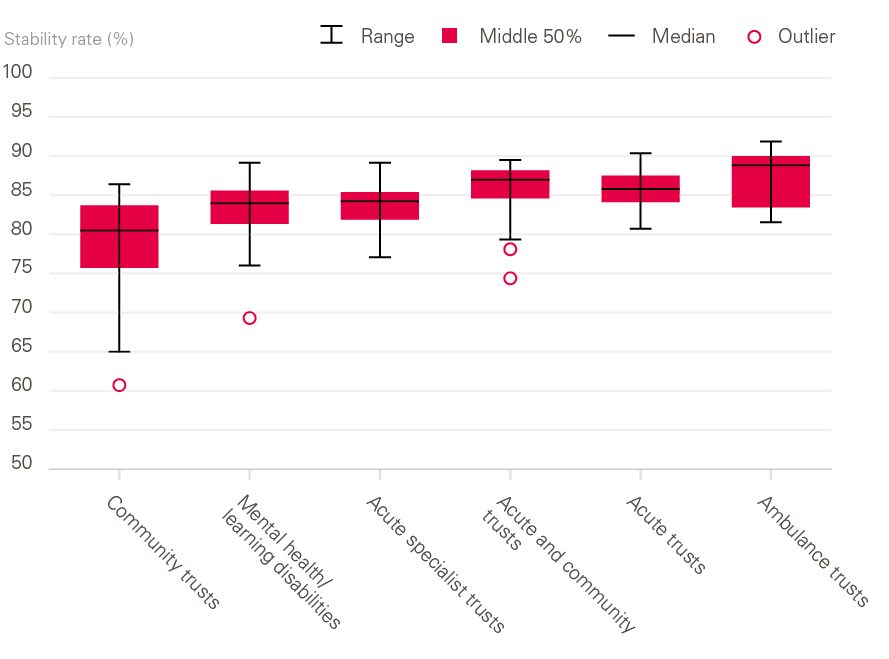 Source: Health Foundation analysis of NHS Digital data.
February 2019
A critical moment: NHS staffing, retention and attrition
Student attrition rate during a 3-year nursing degree by provider2014–2017
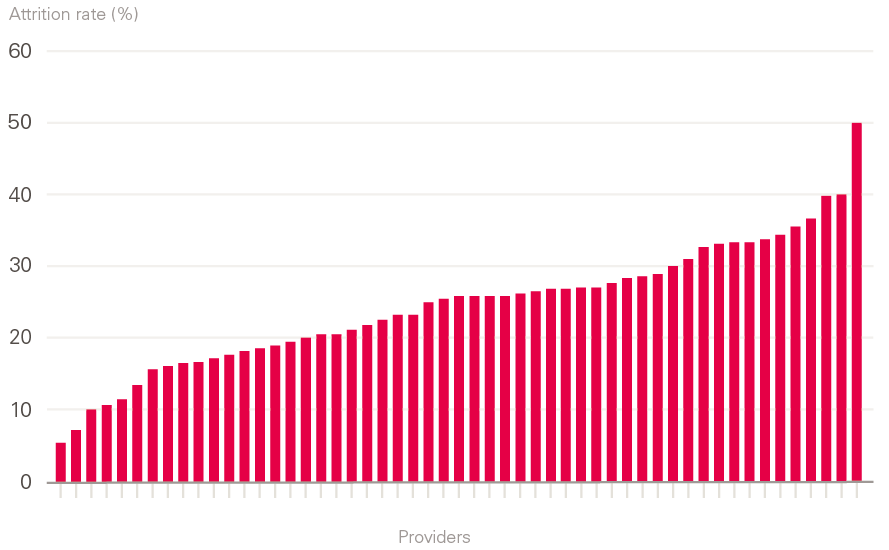 Source: Data obtained directly from universities via Freedom of Information requests.